Kimyo
10
sinf
Alkanlar. Alkanlarning umumiy formulasi. Gomologik qatori. Ratsional nomenklatura
Toshkent shahar
Yunusobod tumani
288-maktabning kimyo 
fani o‘qituvchisi
Turdiyeva Dilfuza Qodirovna
O‘tgan darsda:
10 litr etilenga suv ta’sir etishi natijasida necha gramm etil spirti hosil bo‘ldi. Ushbu reaksiya qaysi organik reaksiya turiga mansub?
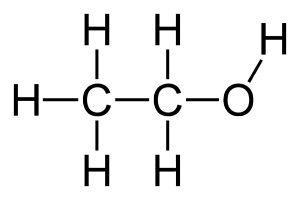 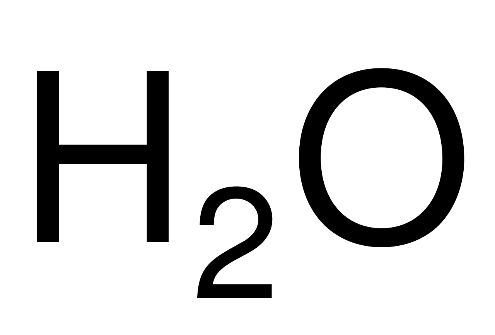 O‘tgan darsda:
Yechish:
10 litr
x gr
46
22,4 litr
Javob: 20,53 gramm, reaksiya turi: birikish reaksiyasi
Bugungi darsda
Alkanlarning umumiy formulasi va gomologik qatori.
Alkanlarning trivial nomenklaturasi haqida ma’lumot.
Alkanlarning ratsional nomenklaturasi haqida ma’lumot.
Alkanlarning umumiy formulasi
Alkanlar CnH2n+2  umumiy formulaga ega bo‘lib, ularni tarkibidagi barcha uglerod atomlari faqat σ (sigma) bog‘ orqaligina bog‘langan bo‘ladi.
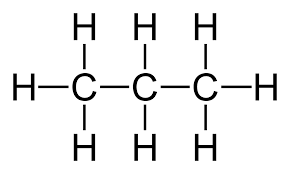 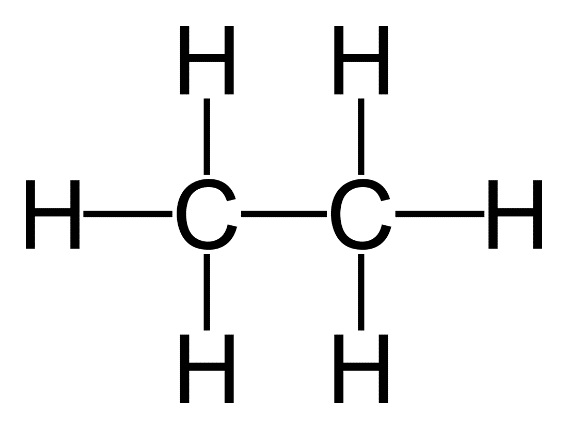 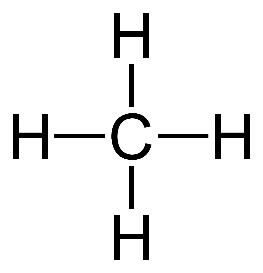 metan                    etan                  propan
Alkanlarning gomologik qatori
Bir sinfga kiruvchi xossalari o‘xshash bo‘lgan, tarkibi bir-biridan –CH2– guruh bilan farq qiladigan birikmalar gomologlar deyiladi. Gomologlar keltirilgan qatorni gomologik qator deyiladi.
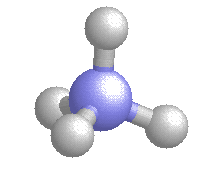 Alkanlarning gomologik qatori
Radikallar formulasi va nomi
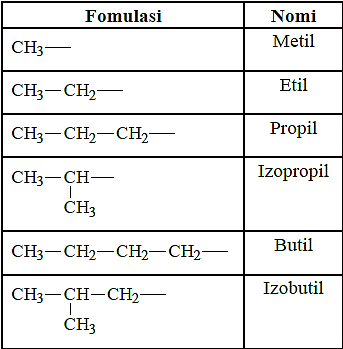 To‘yingan uglevodorodlar molekulasidan bitta vodorod atomi tortib olinsa, tegishli uglevodordlarning radikallari hosil bo‘ladi.
Radikallar formulasi va nomi
Radikallarning umumiy formulasi CnH2n+1 bo‘lib, radikal nomi to‘yingan uglevodorod nomidagi «an» qo‘shimchasi o‘rniga «il» qo‘shimchasi qo‘shish bilan hosil bo‘ladi.
CH4-metan CH3- metil 
C2H6-etan C2H5- etil
Alkanlar
Tarixiy nomenklatura
Organik birikmalarning ko‘plab kashf etilishi natijasida ko‘pchilik organik moddalarga trivial (empirik, tarixiy, tasodifiy) nomlar  berilgan. Masalan, to‘yingan uglevodorodlarning birinchi to‘rtta vakiliga  metan, etan, propan va butan deb, tasodifiy nom berilgan
Tarixiy nomenklatura
Pentandan boshlab alkanlarning nomiga molekula tarkibidagi uglerod atomi sonining grekcha nomiga (“penta”- 5, “geksa”- 6, “gepta”- 7, “okta”- 8, “nona”- 9, “deka”- 10)   «an» qo‘shimchasini qo‘shib hosil qilinadi.
Masalan: pentan – C5H12, geksan – C6H14,
Ratsional nomenklatura
XIX asrdan boshlab organik moddalarni nomlashda ratsional (lotincha «ratio» fikrlash, idrok demakdir) nomenklatura qo‘llanildi. Ushbu nomenklaturaga asosan barcha alkanlar metanning hosilasi deb qaraladi. Metan tarkibidagi vodorodlar o‘rniga radikallarning almashinishidan
alkanlar hosil bo‘ladi
Ratsional nomenklatura
Ratsional nomenklatura bo‘yicha alkanlarni
nomlashda eng ko‘p tarmoqlangan uglerodni metan markazi sifatida qaraladi va shu uglerodga bog‘langan radikallarning nomi va oxirida metan so‘zini aytish bilan modda nomi tugallanadi.
CH3-CH2-CH2-CH3
metiletilmetan
CH3-CH2-CH2-CH2-CH3
metilpropilmetan
Ratsional nomenklatura
Agar ikkita bir xil radikallar modda tarkibida bo‘lsa, radikal nomidan oldin “di”, uchta bir xil radikal bo‘lsa “tri”, to‘rtta bir xil radikal bo‘lsa “tetra”
qo‘shimchasi qo‘shiladi.
CH3-CH2-CH3                             CH3-CH2-CH2-CH2-CH3
  dimetilmetan                         dietilmetan
Mustahkamlash
Blits savollar
Alkanlarning umumiy formulasi ?
Gomologlar nima?
Ratsional so‘zining ma’nosi nima?
Metanning formulasi qanday ifodalanadi?
Radikallarning umumiy formulasi qanday ifodalanadi?
Mustahkamlash
To‘g‘ri javob:
CnH2n+2
Bir sinfga kiruvchi xossalari o‘xshash bo‘lgan, tarkibi bir-biridan –CH2– guruh bilan farq qiladigan birikmalar gomologlar deyiladi. 
lotincha «ratio» fikrlash, idrok demakdir
CH4
CnH2n+1
Mustaqil bajarish uchun topshiriq
Mavzuni o‘qib o‘rganish va 25-sahifadagi mavzuga oid 3-,4- ba 5-mashqlarni bajarish.
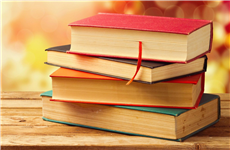